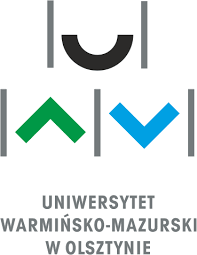 Zestaw ćwiczeń         domowych
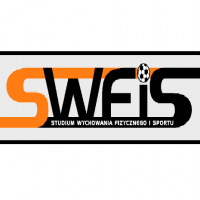 Ćwiczenia na mięśnie brzucha

Do mięśni brzucha (łac. musculi abdominis) zalicza się:
mięsień prosty brzucha
mięsień skośny zewnętrzny brzucha
mięsień skośny wewnętrzny brzucha
Mięsień poprzeczny brzucha
Mięsień piramidowy
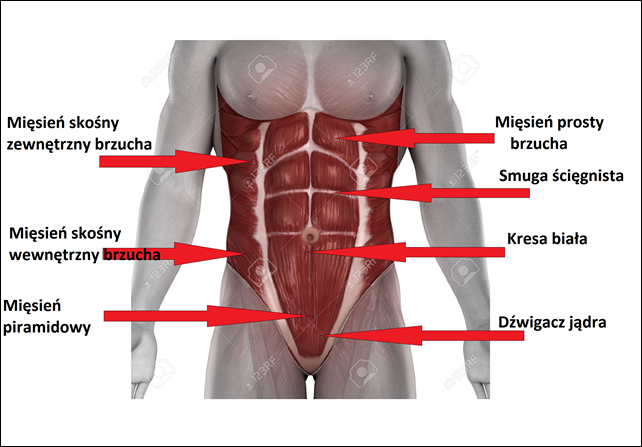 Ćwiczenie
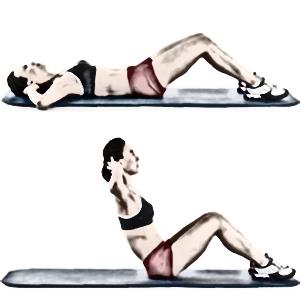 Pozycja wyjściowa: leżenie na plecach, ręce splecione z tyłu za głową, łokcie ułożone szeroko

Ruch: przejście z leżenia do siadu.

Uwagi: łokcie rozstawione maksymalnie na zewnątrz.
Ilość powtórzeń:  5 x 30

Oddziaływanie: mięsień prosty brzucha

Zdjęcie: womenshealth.pl
2. Ćwiczenie
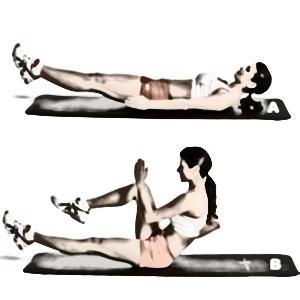 Pozycja wyjściowa: Leżenie na plecach. Stopy uniesione nad podłogą. Z wydechem wznos prawej nogi i ugięcie jej w stawie kolanowym z równoczesnym przeniesieniem lewego łokcia do prawego kolana. Ruch powtarzamy na druga stronę

Oddziaływanie: mięsień prosty brzucha

Ilość powtórzeń: 5 x 30 ( po 15 na każdą stronę)

Zdjęcie: marbo-sport.pl
3. Ćwiczenie
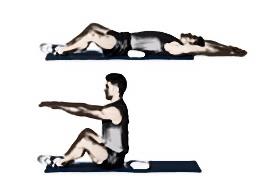 Pozycja wyjściowa: leżenie na plecach. Stopy złączone, kolana ułożone szeroko. Wyprostowane ramiona ułożone za głową

Ruch: Przejście z leżenia do siadu, z równoczesnym przeniesieniem ramion do przodu

Oddziaływanie: mięsień prosty brzucha
Ilość powtórzeń: 5 x 30 
Uwagi: leżenie – wdech, siad – wydech
Pod odcinek lędźwiowy kręgosłupa wsuwamy poduszkę

Zdjęcie: marbo-sport.pl
4. Ćwiczenie
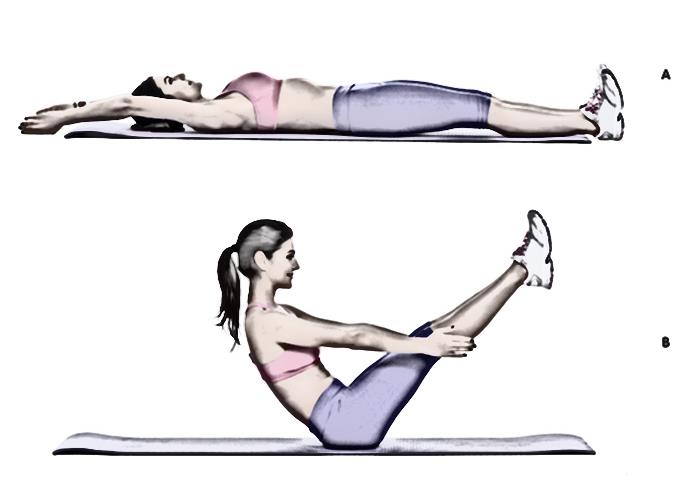 Pozycja wyjściowa:  leżenie na plecach.  Ramiona za głową

Ruch: z wydechem, zamach ramionami w górę , w przód, chwyt na wysokości kolan

Odziaływanie: mięsień prosty brzucha

Ilość powtórzeń: 3 x 20 

Zdjęcie: marbo-sport.pl
5. Ćwiczenie
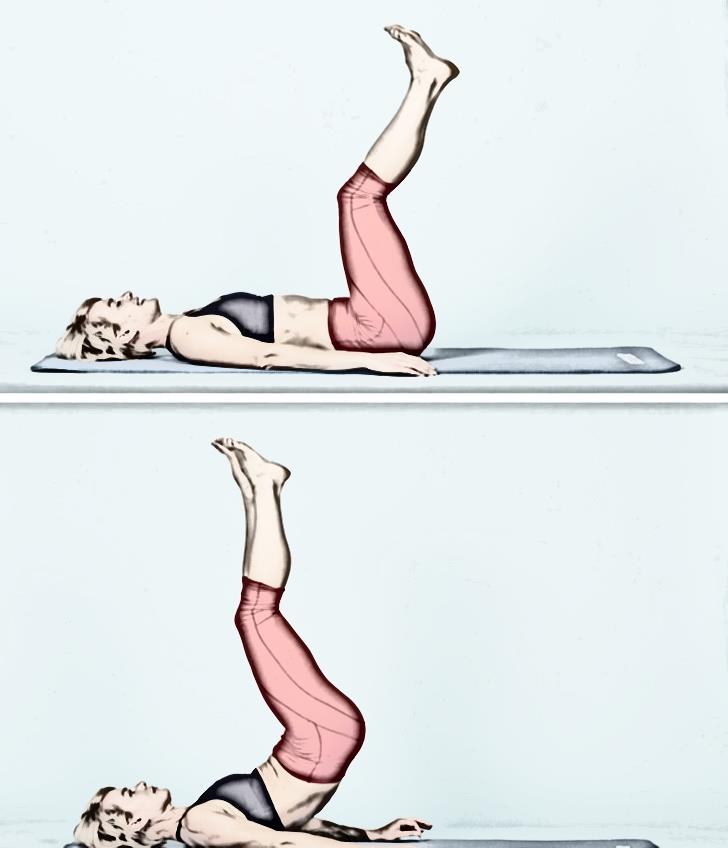 Pozycja wyjściowa: leżenie na plecach. Ramiona wzdłuż tułowia. Nogi uniesione w górę

Ruch: z wydechem, uniesienie nóg w górę, powrót do pozycji wyjściowej – wdech

Oddziaływanie: mięsień prosty brzucha

Ilość powtórzeń: 3 x 15
6. Ćwiczenie
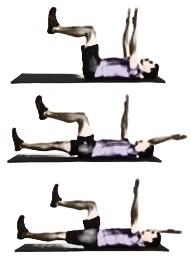 Pozycja wyjściowa: leżenie na plecach, nogi ugięte w stawach kolanowych, ramiona wyprostowane uniesione do góry

Ruch: wyprost w dół prawej nogi z równoczesnym przeniesieniem lewego ramienia w tył za głowę. Powrót do pozycji wyjściowej. Ruch na drugą stronę

Oddziaływanie: mięsień prosty brzucha, mięsień skośny

Ilość powtórzeń: 5 x 50 ( na zmianę prawa, lewa strona )

Uwagi: w czasie wykonywania ruchu, staramy się nie dotykać stopami do podłogi
7. Ćwiczenie
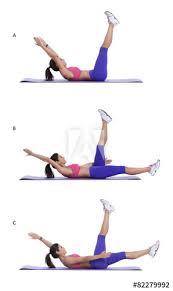 Pozycja wyjściowa: leżenie na plecach, nogi i ramiona uniesione po skosie w górę

Ruch: ruch wykonywany naprzemianstronnie. Równoczesne opuszczanie prawej nogi i lewego ranienia za głowę. Powrót do pozycji wyjściowej. Ruch na drugą stronę

Odziaływanie: mięsień prosty brzucha

Ilość powtórzeń: 3 x 50 ( na zmianę prawa, lewa strona )

Zdjęcie: marbo-sport.pl
8. Ćwiczenie
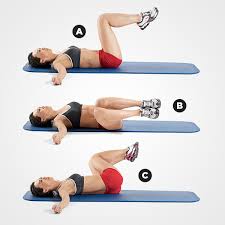 Pozycja wyjściowa: leżenie na plecach, ramiona na podłodze odwiedzione do boku, nogi ugięte w stawach kolanowych

Ruch: przeniesienie nóg z boku na bok, z lekkim skrętem bioder

Oddziaływanie: mięsień prosty brzucha, mięśnie skośne brzucha

Ilość powtórzeń: 5 x 30 ( prawa, lewa strona)

Zdjęcie: womenshealt.pl
9. Ćwiczenie
Pozycja wyjściowa: podpór przodem

Ruch: Ugięcie przedramion, wyprost, przyciągnięcie lewego kolana do lewego łokcia. Powrót do pozycji wyjściowej. Ruch na drugą stronę.

Oddziaływanie: mięsień prosty brzucha, mięśnie skośne, mięsień czworoboczny lędźwi

Ilość powtórzeń: 3 x 20

Zdjęcie: womenshealth.pl
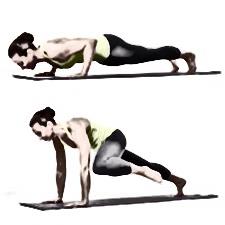 10. Ćwiczenie
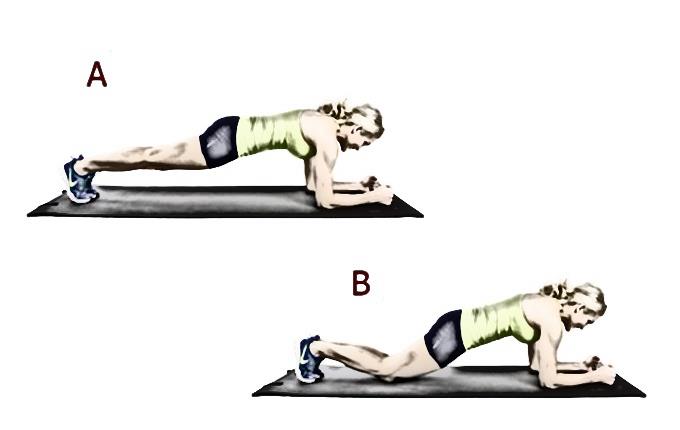 Pozycja wyjściowa: A- Podpór przodem na przedramionach
 B- Podpór przodem na przedramionach, kolana oparte na podłodze

Ruch: utrzymanie napięcia mięśniowego przez 30 sek.

Ilość powtórzeń: 5 x 30 sek.

Uwagi: wersja A- dla osób zaawansowanych
Wersja B- dla osób początkujących
Ćwiczenie można przeplatać na zmianę z ćwiczeniami nr od 2 do 16

Zdjęcie: womenshealth.pl
11. Ćwiczenie
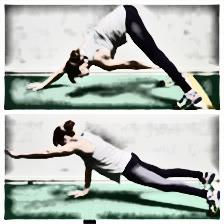 Pozycja wyjściowa: podpór przodem , ramiona oparte na podłodze

Ruch: przeniesienie jednego ramienia do przodu i zamachem w tył pod brzuchem dotknięcie  kolana nogi przeciwnej. Powrót do pozycji wyjściowej. Wykonanie ruchu na drugą stronę

Ilość powtórzeń: 2 x 20 ( lewa, prawa strona ) 

Oddziaływanie: mięśnie obręczy barkowej i biodrowej

Zdjęcie: dailyburn.com
12. Ćwiczenie
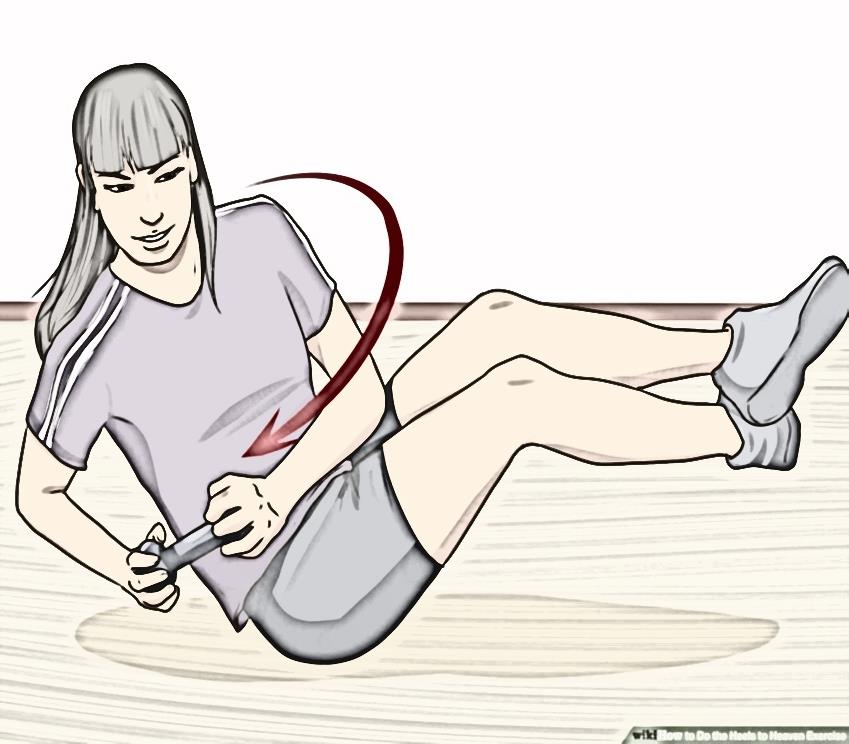 Pozycja wyjściowa: pozycja siedząca, nogi skrzyżowane, uniesione do góry, w rękach –  piłka

Ruch: skręty tułowia, przenoszenie  piłki z jednej na drugą stronę

Oddziaływanie: mięśnie skośne brzucha

Ilość powtórzeń: 3 x 50 ( po 25 na każdą stronę )

Zdjęcie : wikihow.fitness
13. Ćwiczenie
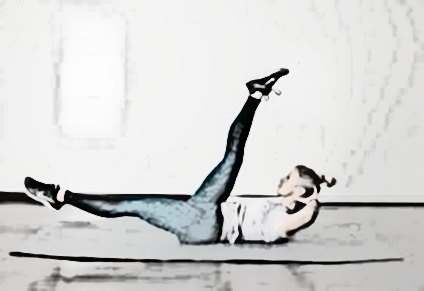 Pozycja wyjściowa: leżenie tyłem, ramiona splecione z tyłu za głową, prawa noga uniesiona do góry, lewa noga lekko nad podłogą

Ruch: zmiana nóg w górze( prawa w dół, lewa w górę )

Oddziaływanie: mięsień prosty brzucha

Ilość powtórzeń: 5 x 30 ( po 15 na lewą i prawą stronę )

Zdjęcie : rellyhealth.com
14. Ćwiczenie
Pozycja wyjściowa: podpór bokiem

Ruch: opuszczanie bioder ku dołowi, powrót do pozycji wyjściowej

Oddziaływanie: mięsnie skośne brzucha

Ilość powtórzeń: 2 x 10 ( lewa, prawa strona)

Zdjęcie: wformie.poradnik zdrowie.pl
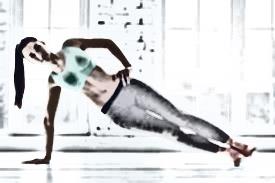 15. Rozciąganie
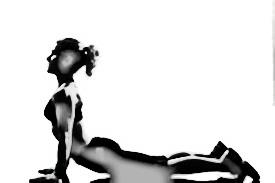 1. Leżenie przodem. Ramiona oparte przy klatce piersiowej. Wyprost ramion w stawie łokciowym


2.Rozkrok. Prawa ręka uniesiona do góry. Lewa ręka opuszczona poniżej lewego kolana. Wzrok skierowany w kierunku prawej ręki.


3.Leżenie przodem. Chwyt dłońmi za kostki nóg i wykonywanie tzw. “kołyski”

 Ilość powtórzeń: 1x 30 sek.

Zdjęcie: portafiszschudnac.pl
5minutdlazdrowia.pl
Hellozdrowie.pl
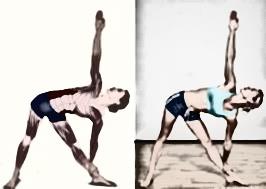 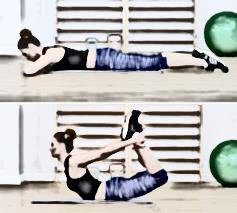